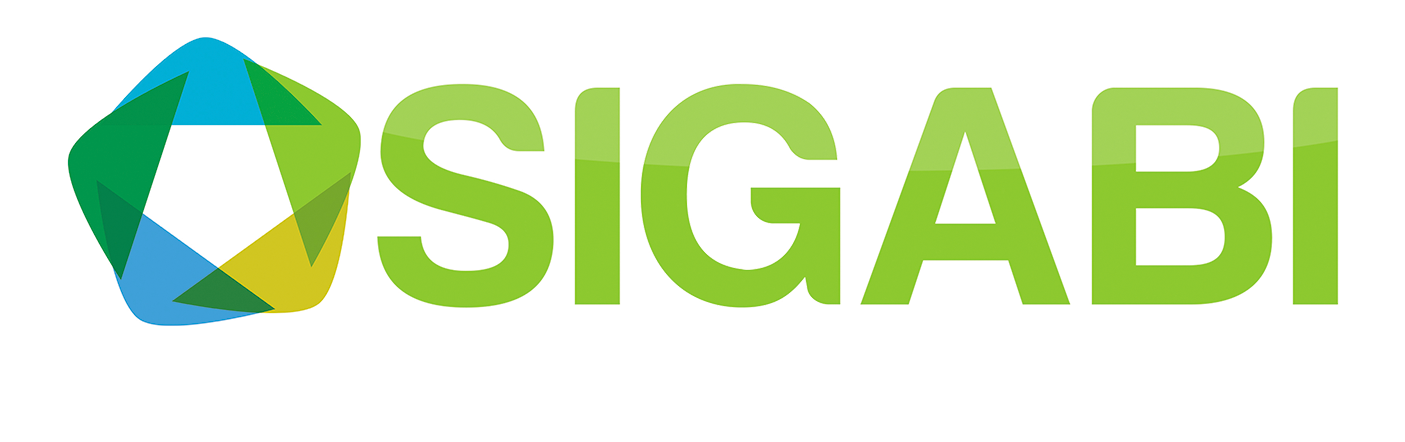 INCLUIR AQUI OS LOGOS DAS INSTITUIÇÕES, PARCEIROS E ETC.
TÍTULO DO TRABALHO
Autores do trabalho, filiação, email de contato
INTRODUÇÃO
Texto / Figura / Tabela
CONCLUSÃO
Texto / Figura / Tabela
MATERIAL E MÉTODOS
Texto / Figura / Tabela
AGRADECIMENTOS
Texto / Figura / Tabela
RESULTADOS E DISCUSSÃO
Texto / Figura / Tabela
REFERÊNCIAS
Texto / Figura / Tabela